Persiapan Akreditasi 2019-2023
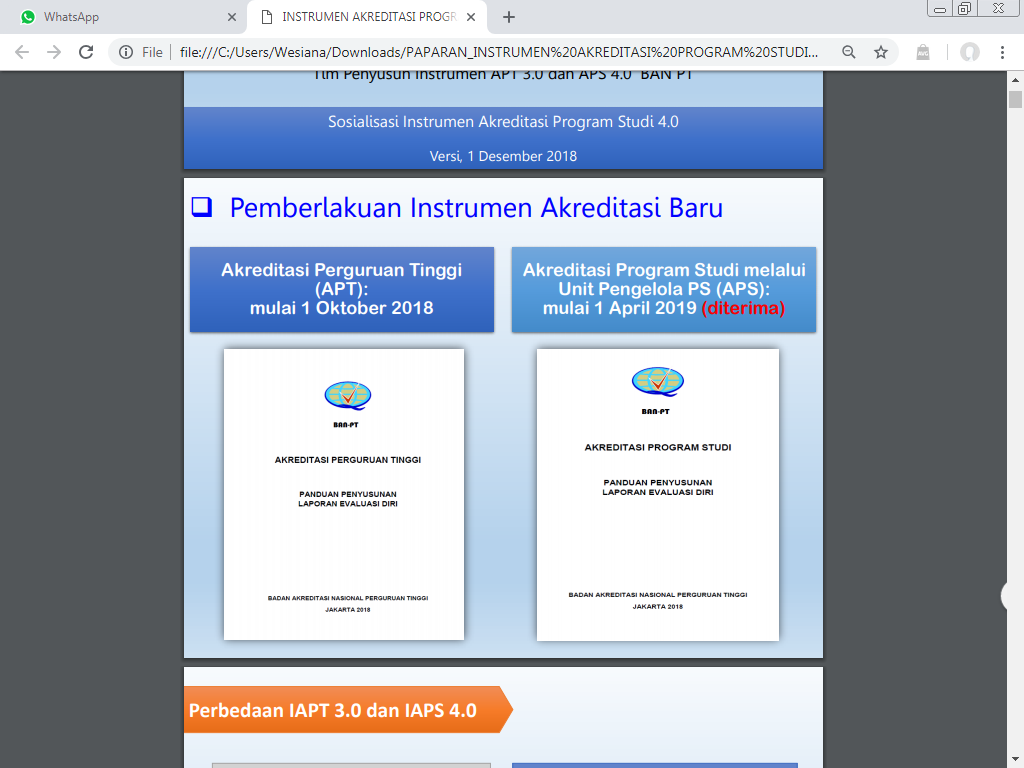 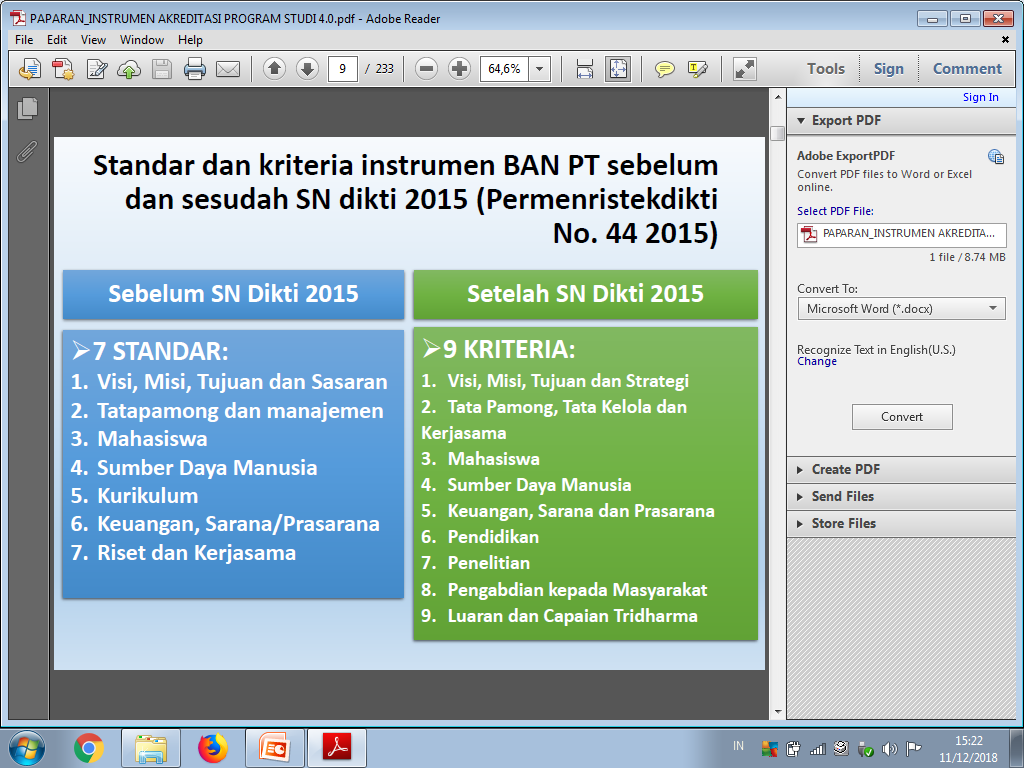 Bank Dokumen Award2018/2019
List Kode Struktural
List Kode Kebijakan Strategis
[01] Rektorat
[02] Direktorat
[03] Lembaga/ Satuan
[04] Dekanat
[05] Prodi
[06] Organ Lain
[07] Senat Akademik
[08] Unit Bisnis dan Kewirausahaan
[01] Peningkatan Kualitasa Pendidikan dan Kemahasiswaan
[02] Peningkatan Kualitas Penelitian
[03] Peningkatan Kualitas Pengabdian Kepada Masyarakat
[04] Peningkatan Kualitas Organisasi dan Manajemen
[05] Peningkatan Kualitas Penunjang
Penamaan File
OPSI 1
Komponen:
Tanda kurung siku “WAJIB” untuk memudahkan pencarian
Kode Struktural
Kode Kebijakaan Strategis
Tanggal SK (tahun, bulan, tanggal)
Nomer Register dokumen
Judul Dokumen
No. SK
[02-Rem-04] 20150914- 01- Statuta- SK Yayasan No. 036/A.SK/YARSIS/IX-15
OPSI 2
Komponen:
Tanda kurung siku “WAJIB” untuk memudahkan pencarian
Kode Struktural
Kode Kebijakaan Strategis
Tanggal SK (tahun, bulan, tanggal)
Judul Dokumen
Nomer Register dokumen
[02-Rem-04] 20150914- 01- Statuta
Kriteria
Kelengkapan
Kesesuaian dengan format yang telah ditentukan
1
SDM
Penetapan rasio dosen: mahasiswa
Penetapan homebase real
Sosialisasi kepada Prodi
PRODI
Ka. Prodi membuat BKD 2 versi: versi pengajaran real dan versi pelaporan di feeder sessuai std akreditasi
Terintegerasi
2
5
Akamawa
Menarik data SIM untuk laporan ke Feeder
SI
Membuat SIM:
SIM Pajak
SIM Pelaporan (SIM yang sesuai dengan std Akreditasi untuk data feeder)
SIM Pengajaran Real (untuk keuangan)
Keuangan
Menarik data SIM Pengajaran untuk pembayaran
karyawan
4
3